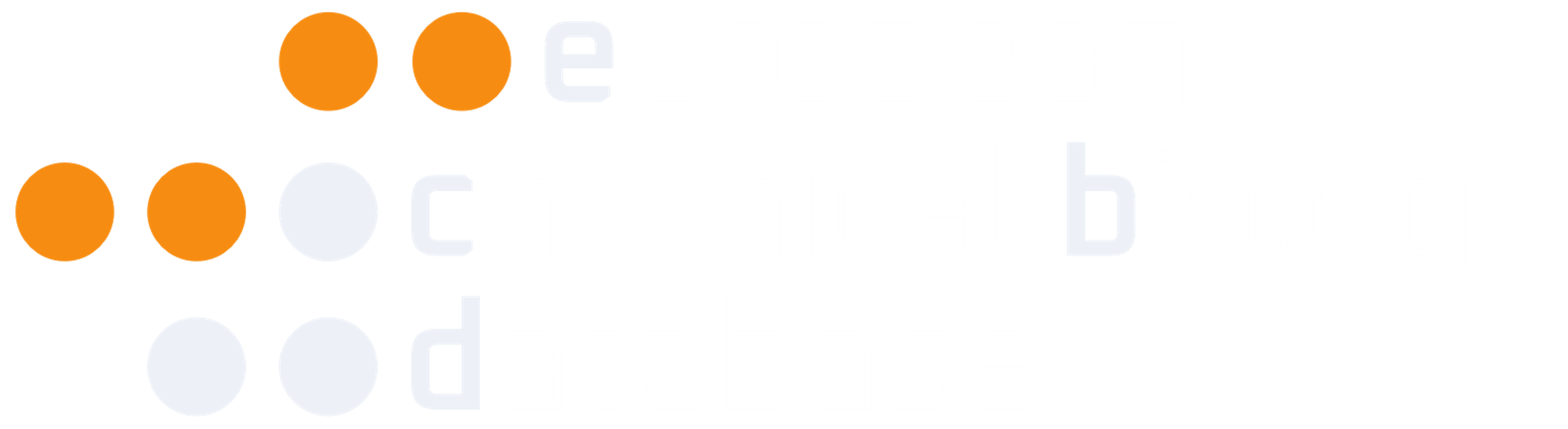 Milan Voršilák (Tomáš Müller)
ENBIK 14.06.2022
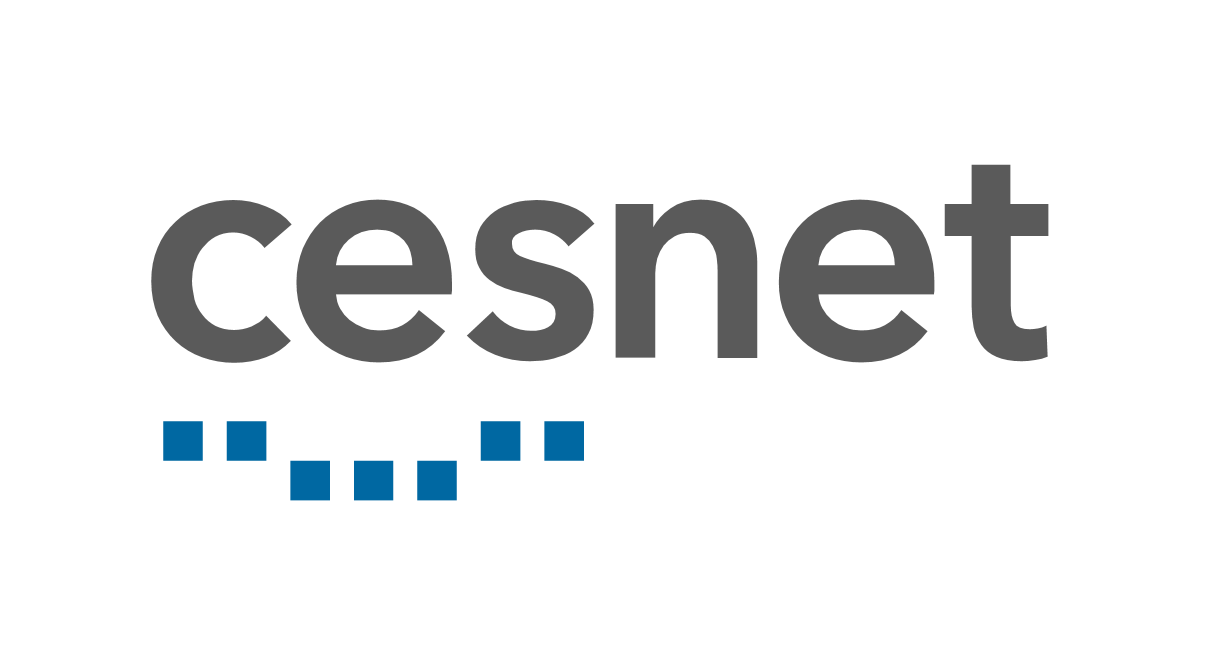 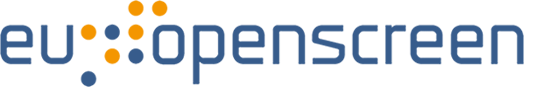 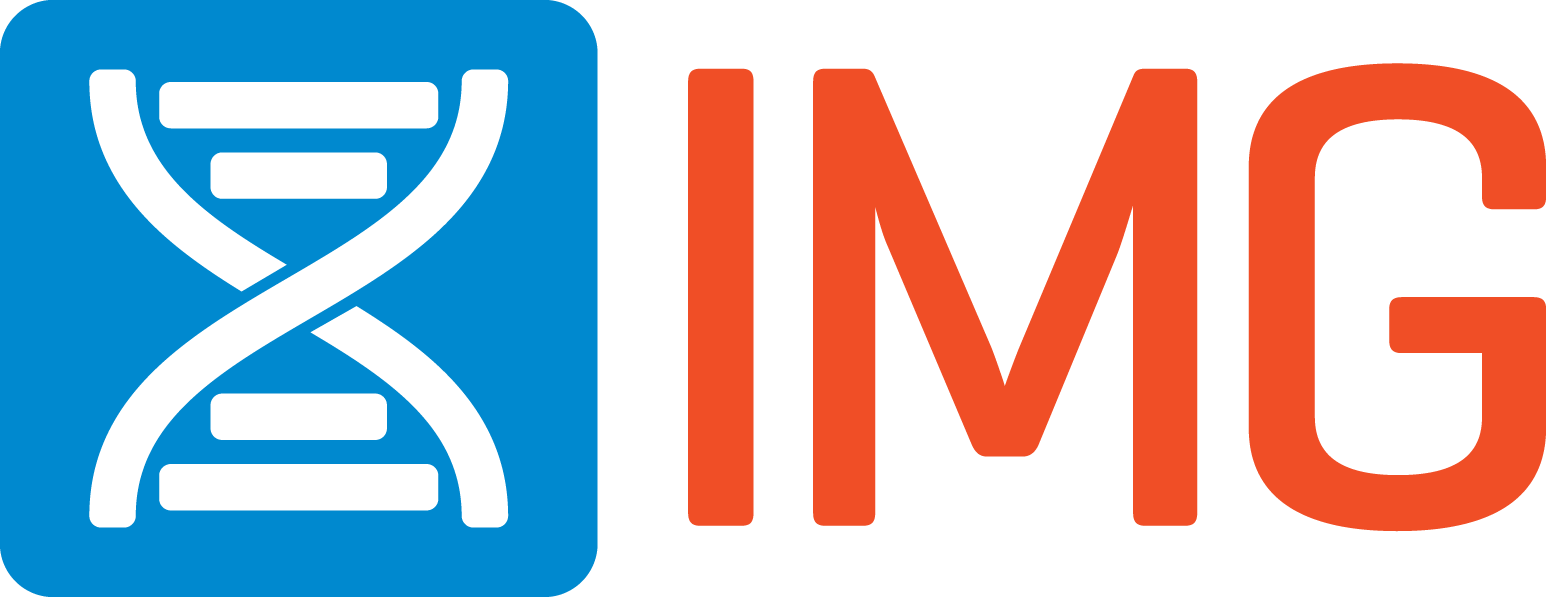 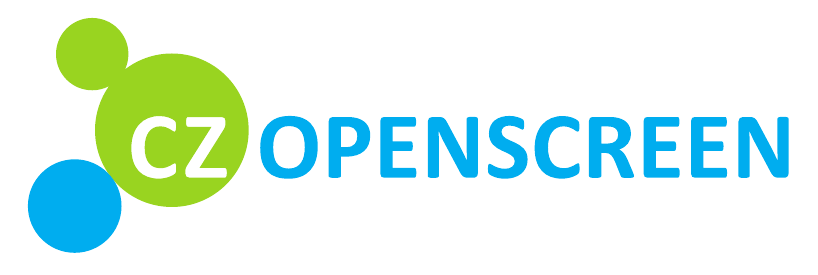 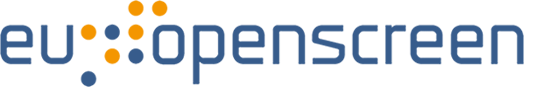 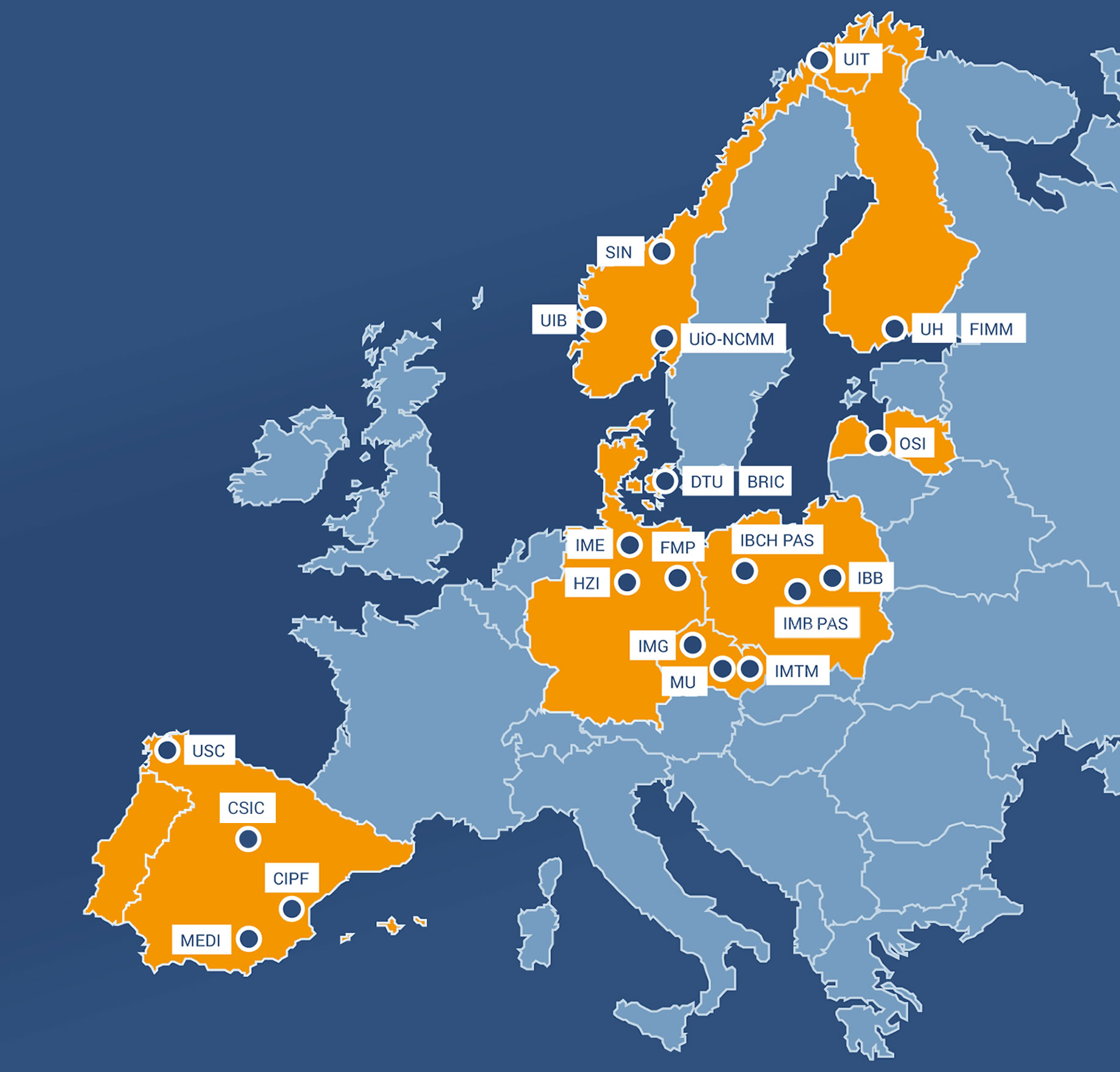 EU-OPENSCREEN integrateshigh-capacity screening platformsthroughout Europe
Compound collection
Collaboratively develops novelmolecular tool compounds
23 Partner sites in 9 countries
IMG, MU and IMTM in Czechia
Generally
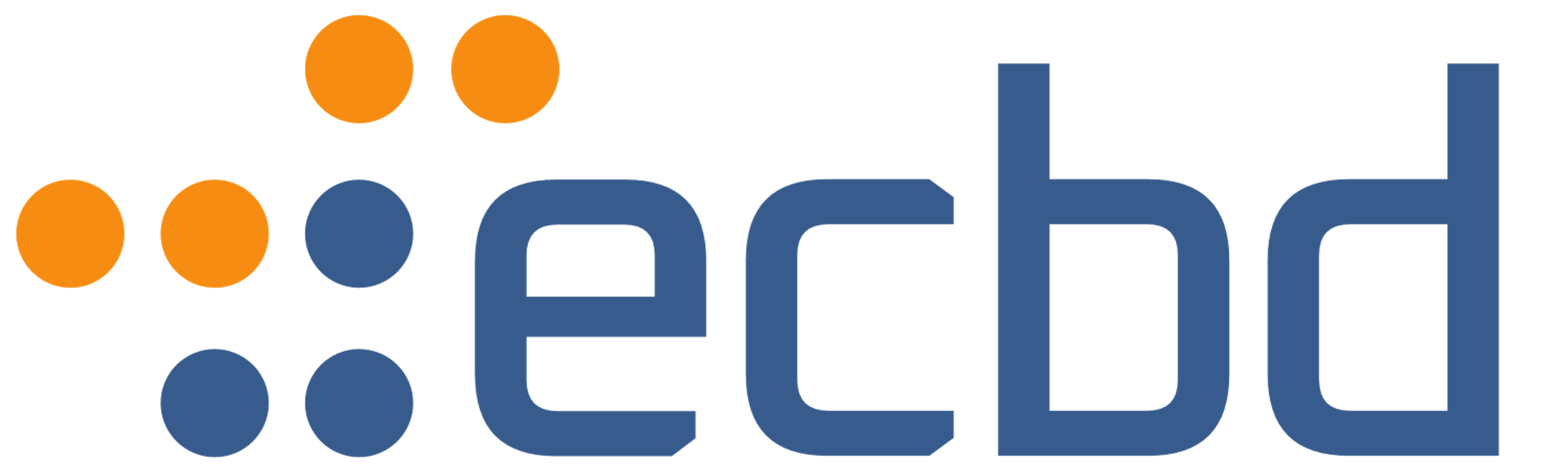 Central data hub for data generated within the EU-OPENSCREEN network
Developed in line with the FAIR principles ensuring Findability, Accessibility, Interoperability, and Reusability of the data
Data covered by CC BY 4.0
Export csv, xslx, json
Database dump
Technologically
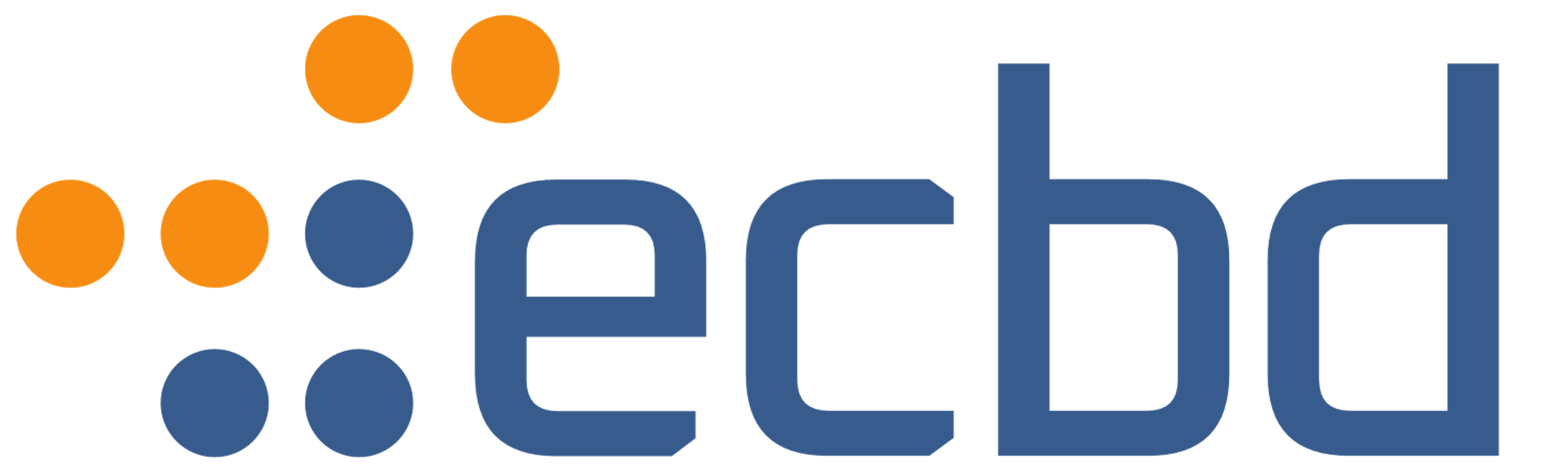 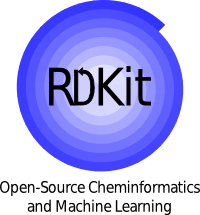 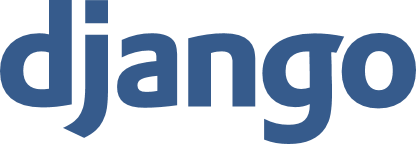 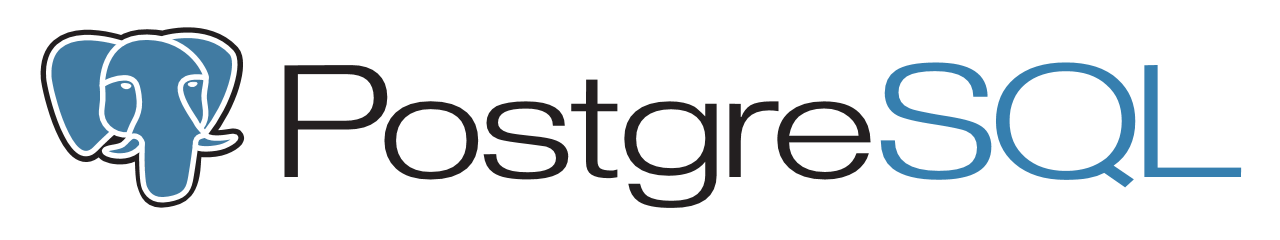 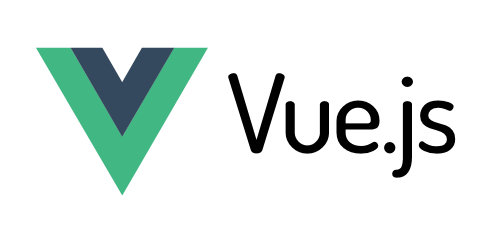 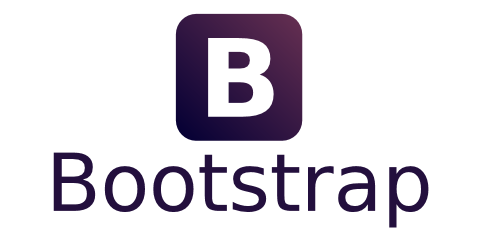 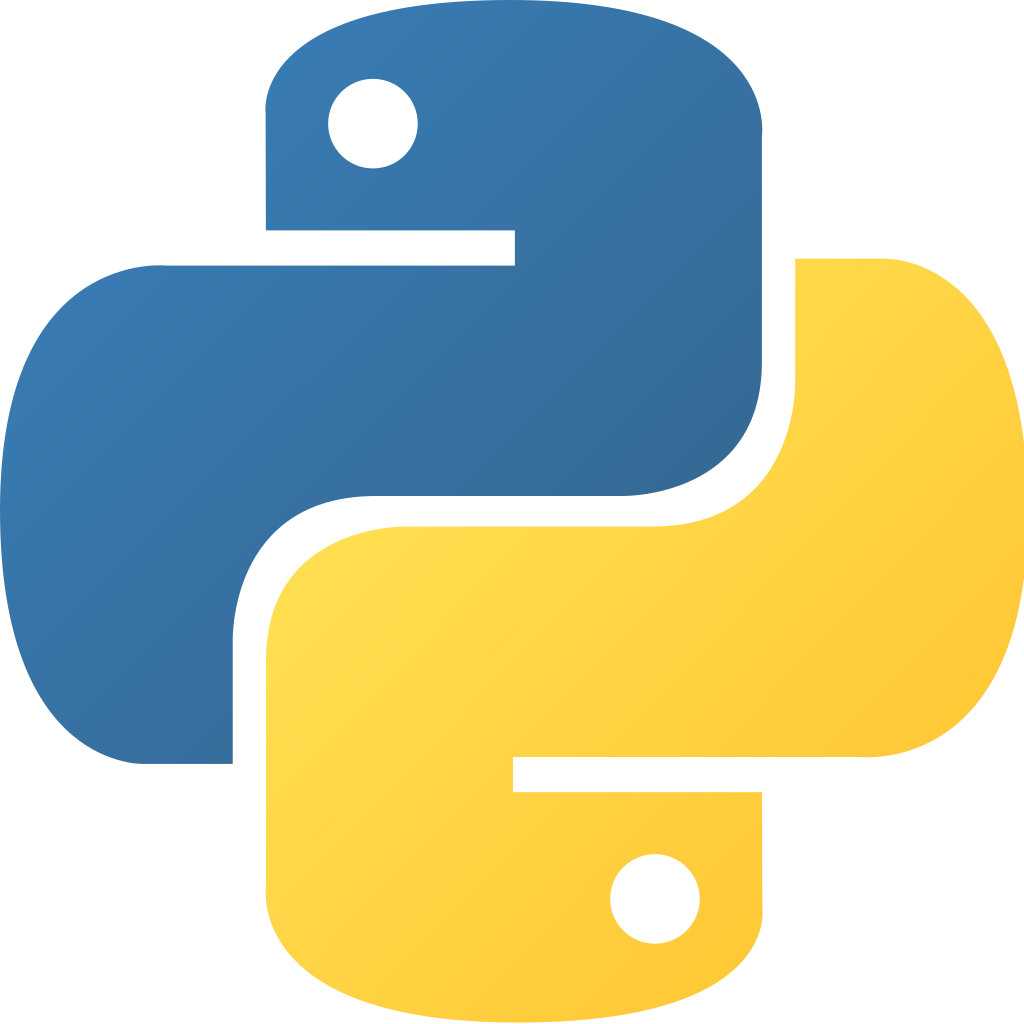 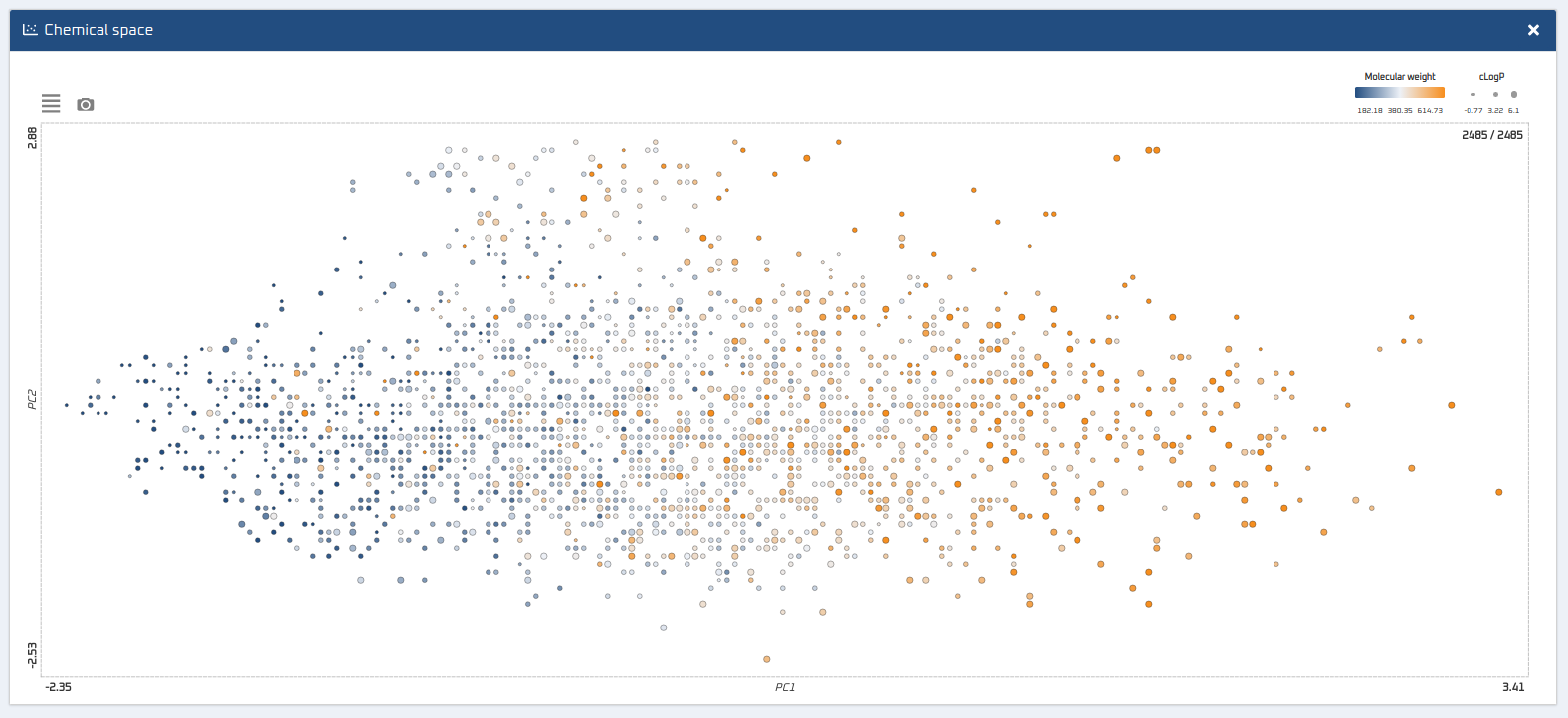 Compounds
102135 in diverse, bioactive, fragment and nuisance libraries
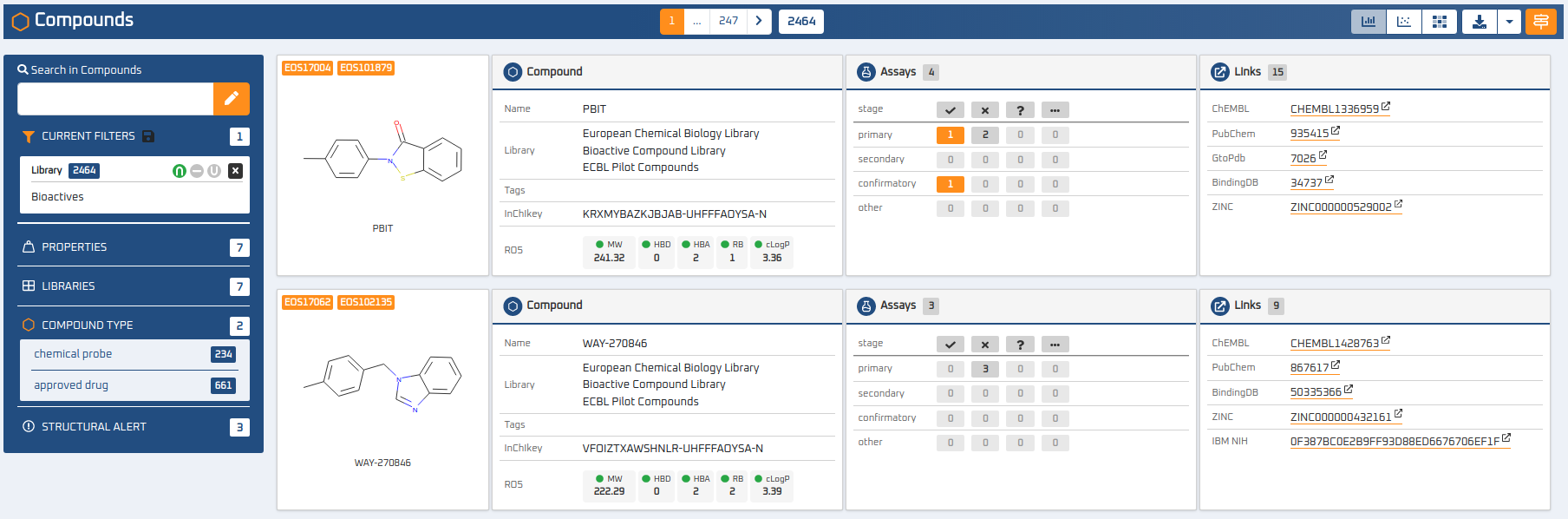 Assays
5 public and 18 private assays on 5 targets
Embargo up to 36 months
Described with established ontologies such as BioAssayOntology, NCBI Taxonomy, ...
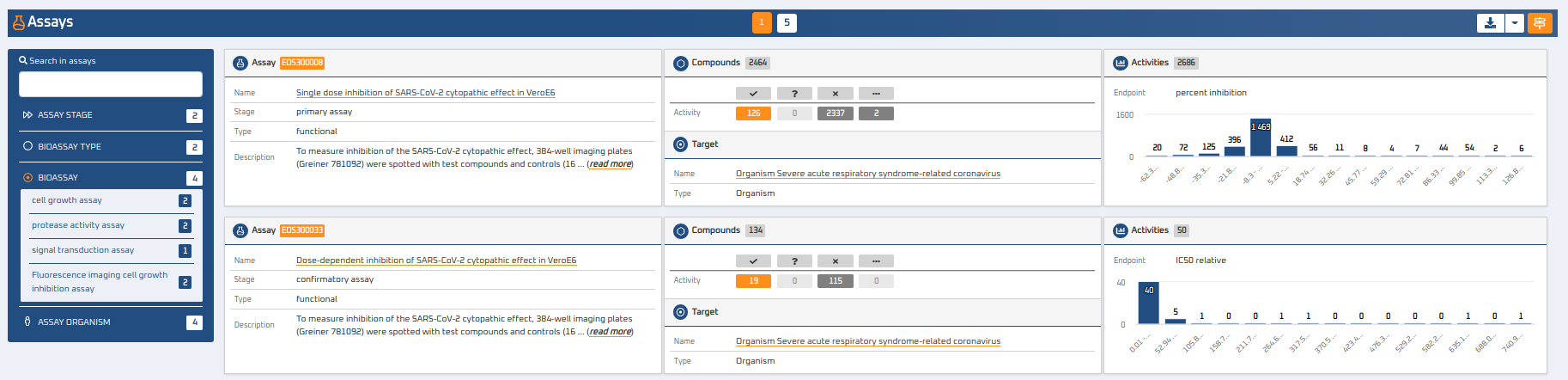 Assay detail
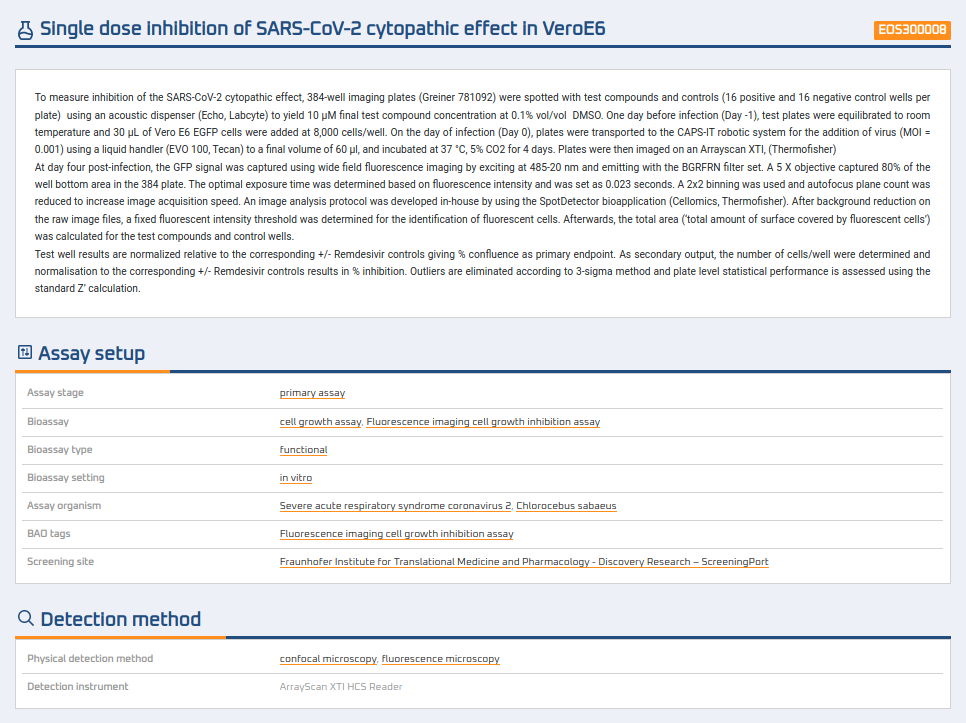 See you at poster 38
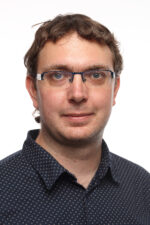 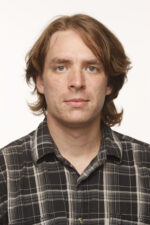 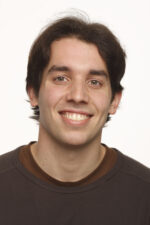 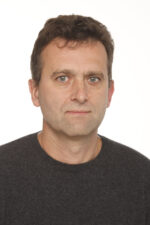 Petr Bartůněk
Milan Voršilák
Tomáš Müller
Ctibor Škuta